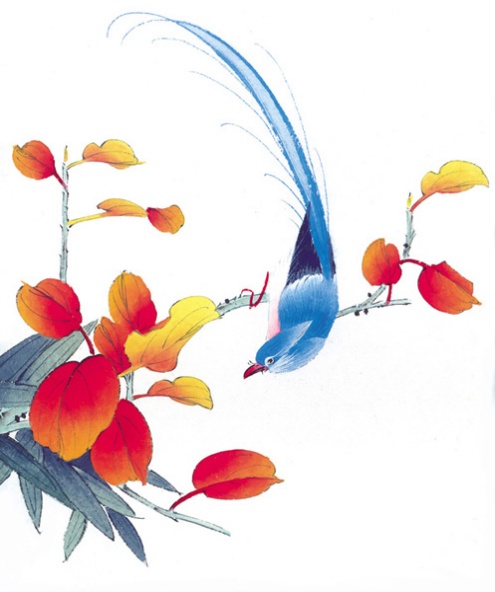 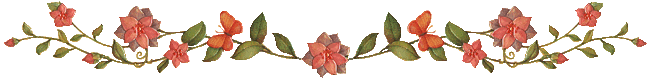 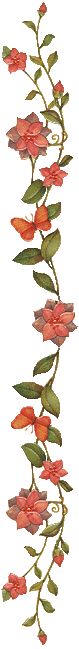 CHÀO MỪNG QUÝ THẦY CÔ
ĐẾN DỰ GIỜ THĂM LỚP
BÀI 2: TAM GIÁC BẰNG NHAU
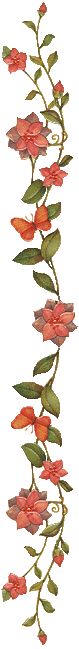 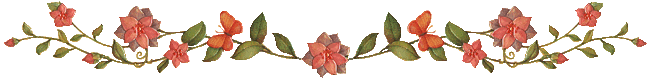 HOẠT ĐỘNG KHỞI ĐỘNG
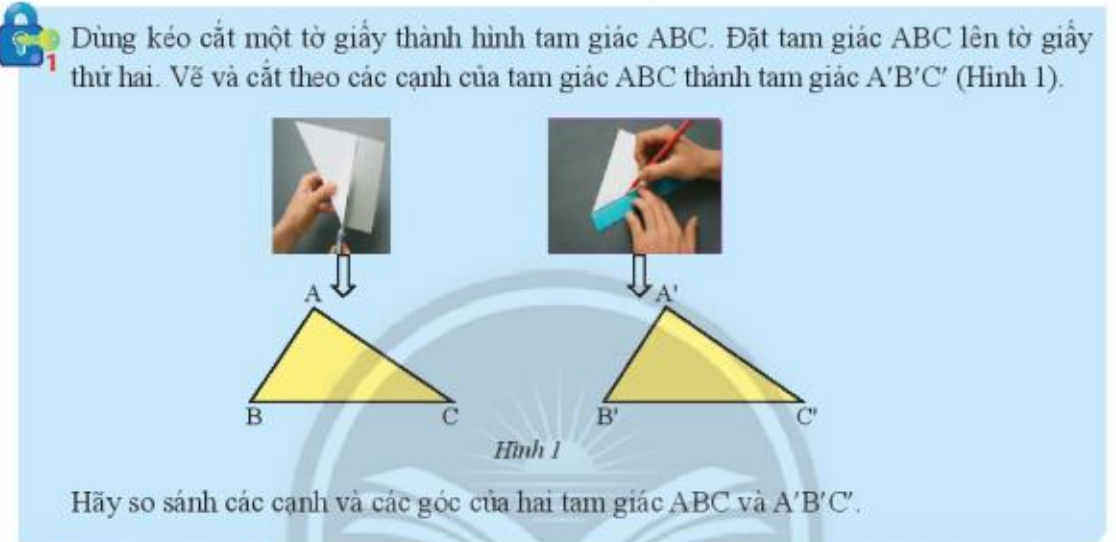 Bài 2: TAM GIÁC BẰNG NHAU
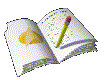 1. Hai tam giác bằng nhau
Định nghĩa:
Hai tam giác bằng nhau là hai tam giác có các cạnh tương ứng bằng nhau, các góc tương ứng bằng nhau.
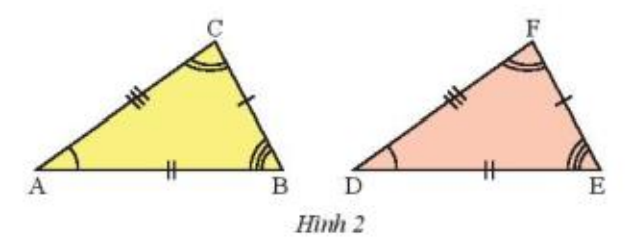 Kí hiệu:
Bài 2: TAM GIÁC BẰNG NHAU
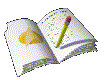 1. Hai tam giác bằng nhau
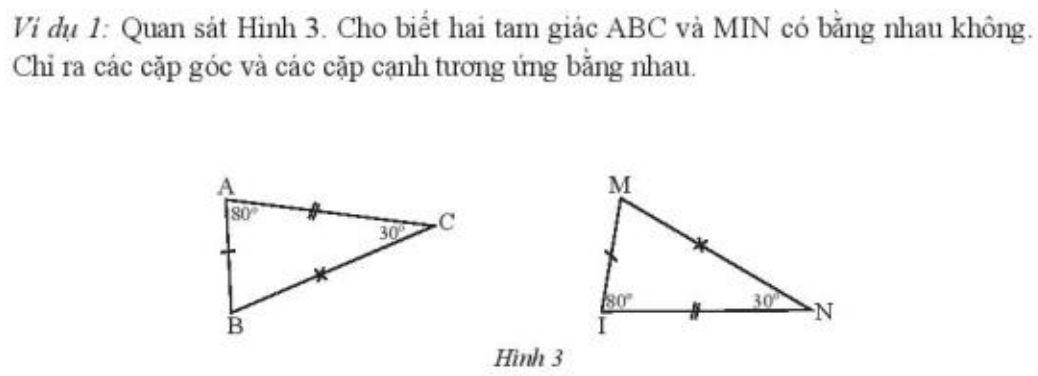 Ta có:
Nên:
THỰC HÀNH NHÓM
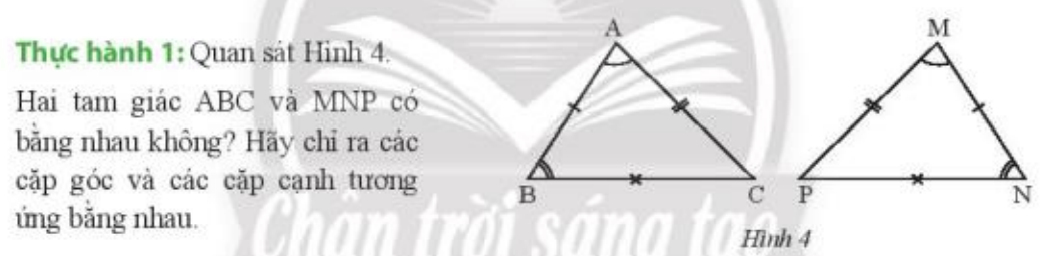 Ta có:
Nên:
THỰC HÀNH NHÓM
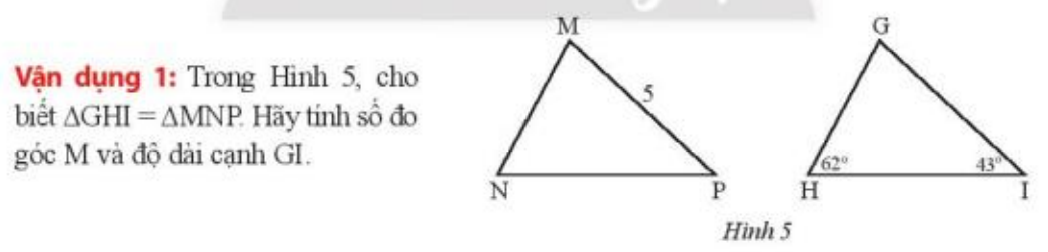 Ta có:
Nên:
Bài 2: TAM GIÁC BẰNG NHAU
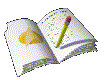 2. Trường hợp bằng nhau thứ nhất cạnh – cạnh – cạnh.
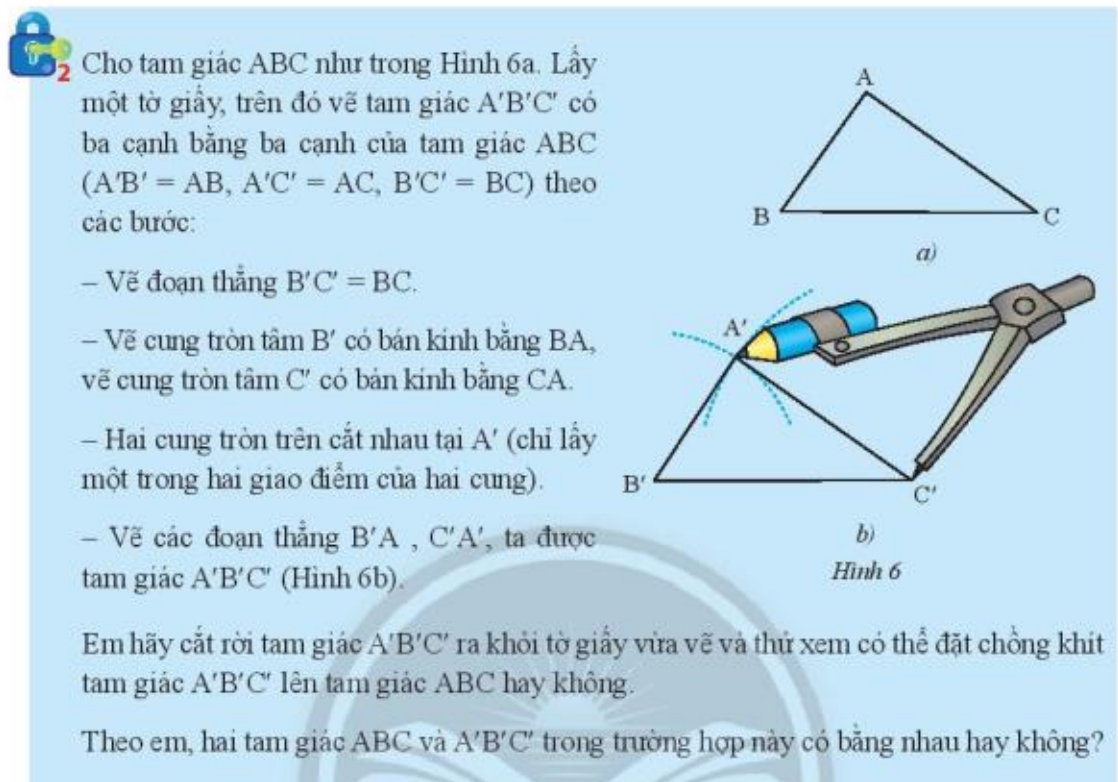 Bài 2: TAM GIÁC BẰNG NHAU
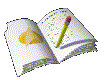 2. Trường hợp bằng nhau thứ nhất cạnh – cạnh – cạnh.
Định nghĩa:
Nếu ba cạnh của tam giác này bằng ba cạnh của tam giác kia thì hai tam giác đó bằng nhau.
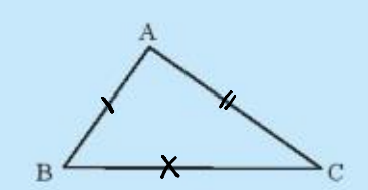 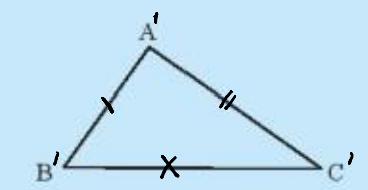 Kí hiệu:
THỰC HÀNH NHÓM
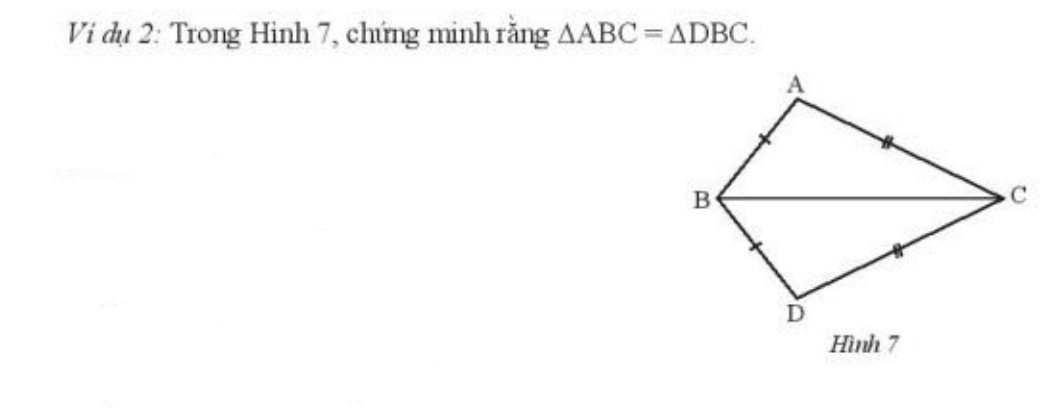 Xét                           , ta có:
Nên
THỰC HÀNH NHÓM
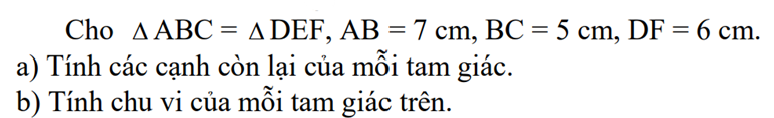 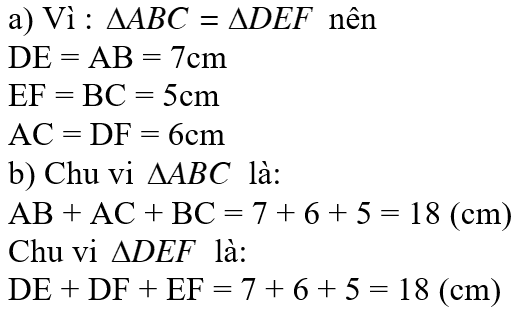 THỰC HÀNH NHÓM
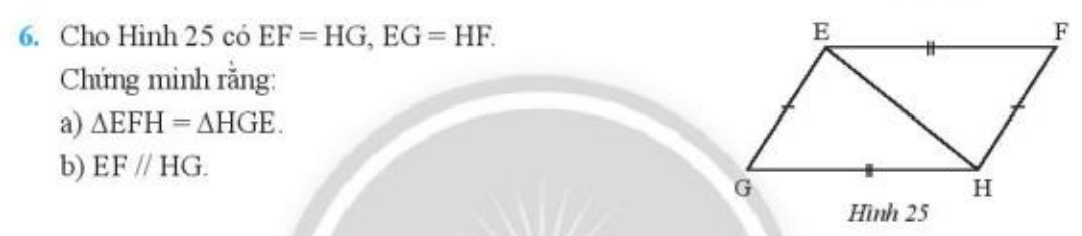 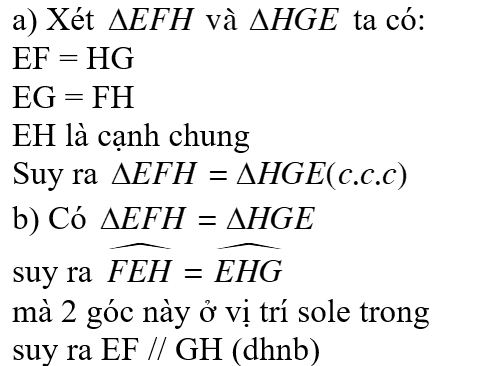 HƯỚNG DẪN VỀ NHÀ
- Nắm vững khái niệm hai tam giác bằng nhau
- Viết đúng ký hiệu hai tam giác bằng nhau
- Xác định đúng các cạnh, các góc tương ứng của hai tam giác bằng nhau
- Xem lại các bài tập đã làm.
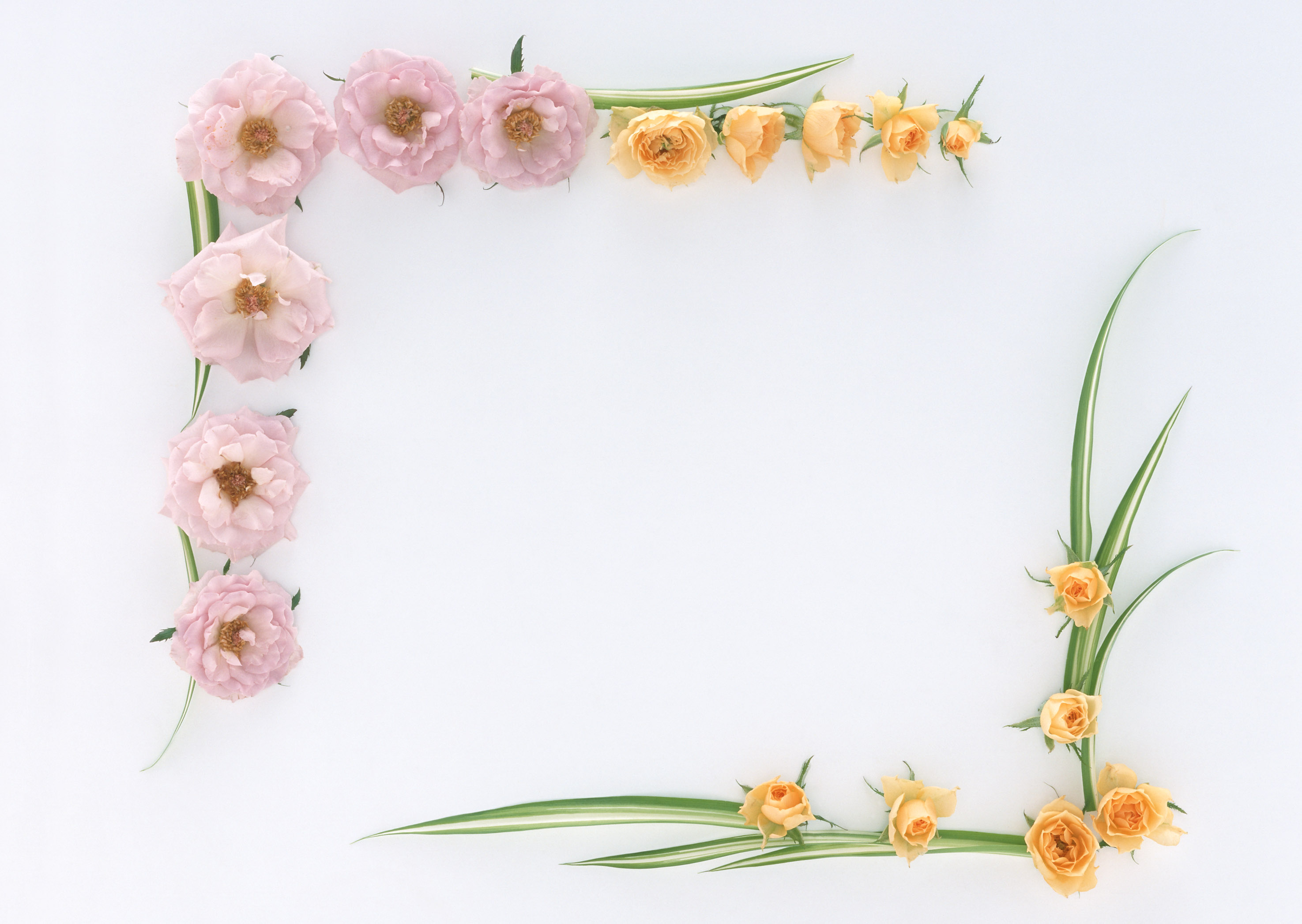 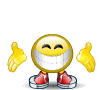 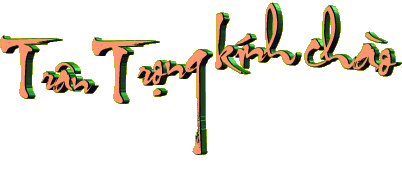 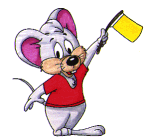 Kính chúc quý thầy cô sức khỏe, các em học sinh mạnh giỏi